「発見ノート」を
　　　　　作ろう
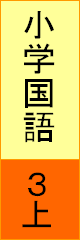 ３１ページ
一
部
ぶ
身
み
近
よく
調
しら
べる
役
やく
に立つ
文
しょう
章
Copyright (C) 2016 / 柏市教育委員会　 All Rights Reserved.